АДМИНИСТРАЦИЯ ПУШКИНСКОГО СЕЛЬСКОГО ПОСЕЛЕНИЯ
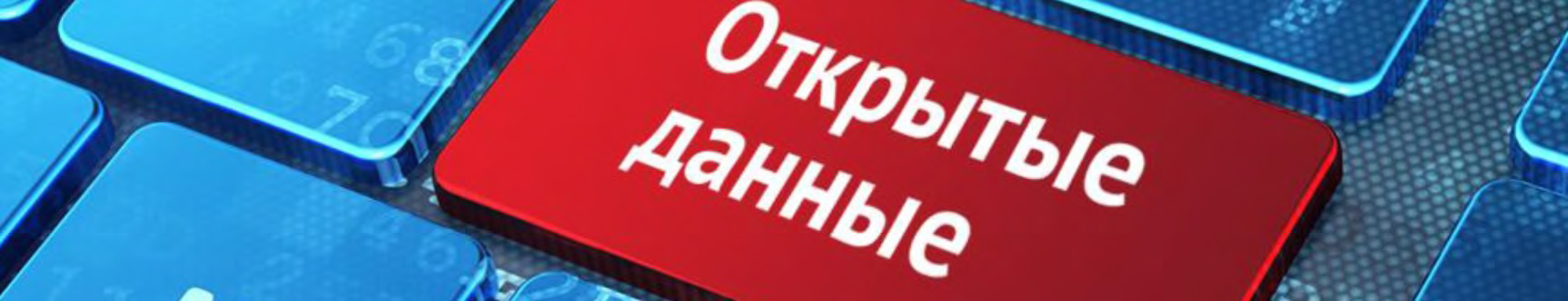 Бюджет
Пушкинского сельского поселения на 2015 год и на период 2016 и 2017 годов
Обеспечение устойчивости и сбалансированности бюджетной системы в целях 
гарантированного исполнения действующих и принимаемых расходных обязательств
Повышение эффективности бюджетной политики, в том числе за счет роста 
эффективности бюджетных расходов, обеспечения адресности 
социальной помощи, проведения структурных реформ в социальной сфере
Соответствие финансовых возможностей Пушкинского  сельского поселения
ключевым направлениям развития
Повышение роли бюджетной политики для поддержки экономического роста
Повышение прозрачности и открытости бюджетного процесса
БЮДЖЕТ НА 2015 ГОД И ПЛАНОВЫЙ ПЕРИОД 2016 И 2017 ГОДОВ 
НАПРАВЛЕН НА РЕШЕНИЕ СЛЕДУЮЩИХ КЛЮЧЕВЫХ ЗАДАЧ:
2
3
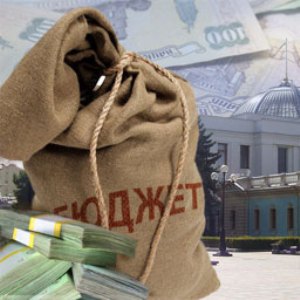 Основные параметры решения «О бюджете Пушкинского  сельского поселения на 2015 год и плановый период 2016 и 2017 годов»
(тыс. рублей)
Динамика доходов бюджета
Пушкинского сельского поселения
тыс. рублей
13415,8
3662,5
3294,5
3044,9
4
5
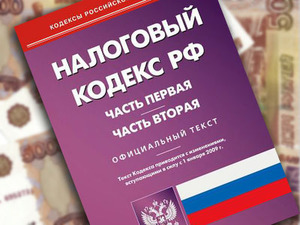 6
Безвозмездные поступления в бюджетПушкинского сельского поселения
(тыс. рублей)
7
Динамика расходов бюджета Пушкинского  сельского поселения  в 2014-2017 годах
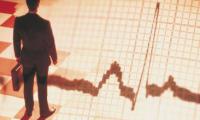 8
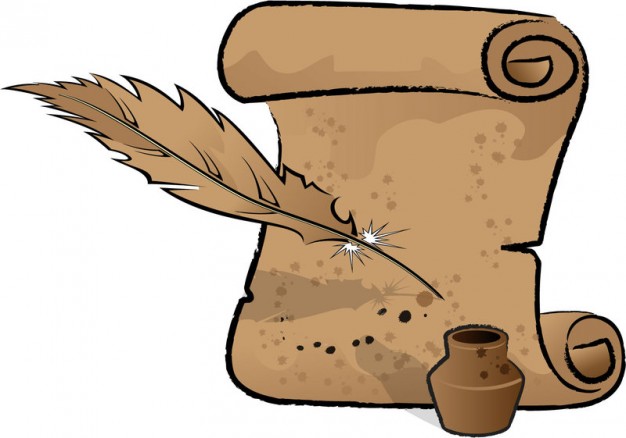 Расходы бюджета Пушкинского  сельского поселения                            по разделам в 2014 – 2017 годах, тыс.рублей
9
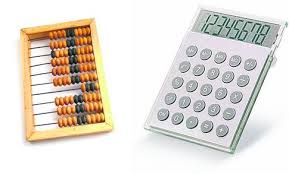 Расходы бюджета Пушкинского  сельского поселения                  в рамках программ в 2015 – 2017 годах, тыс.рублей
10
Дорожный фонд Администрации Пушкинского сельского поселения
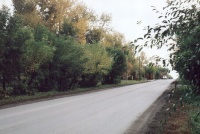 11
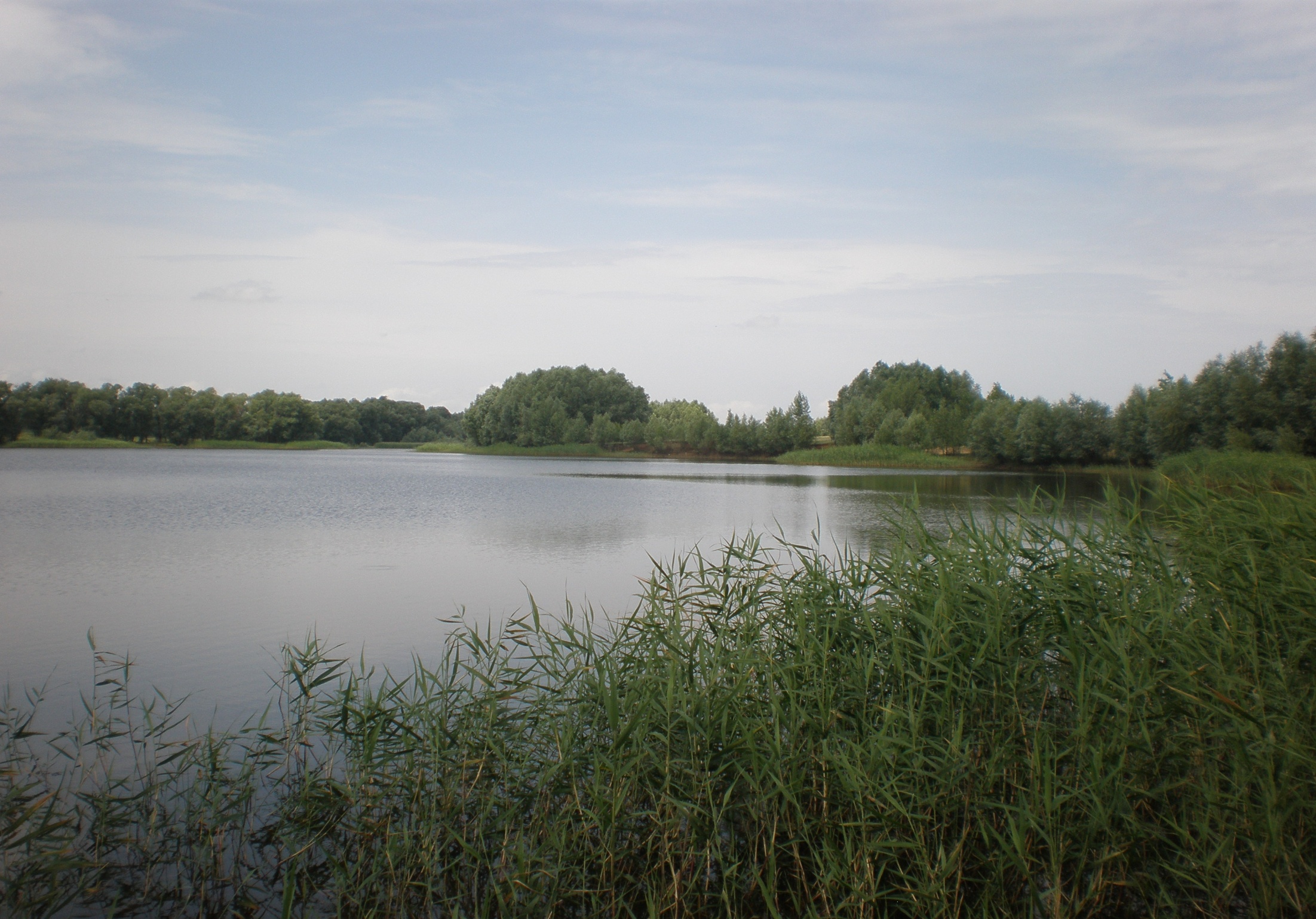 Контактная информация:
Глава  Пушкинского сельского поселения
Багрыч Геннадий Александрович
График работы с 8-30 до 17-30, перерыв с 13-00 до 14-00.
Адрес: 652399,Кемеровская область,
Промышленновский район,
с.Краснинское
ул. Садовая , 76
Телефон (8 38442) 6-683-464 Факс: 6-83-29           Электронная почта: pushkino28@yandexru